Drill4
KSCB113
第十二课中国的变化
生词
站
讨论/discussion
你住的地方附近的公车站/地铁站/电车站是哪一站？
生词
建筑
讨论/discussion
你喜欢什么建筑？
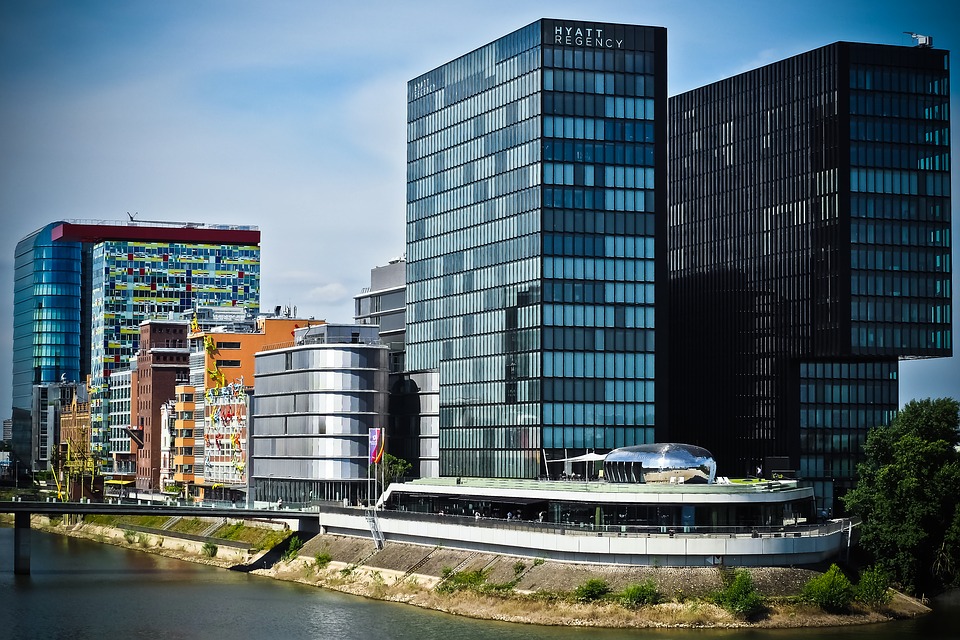 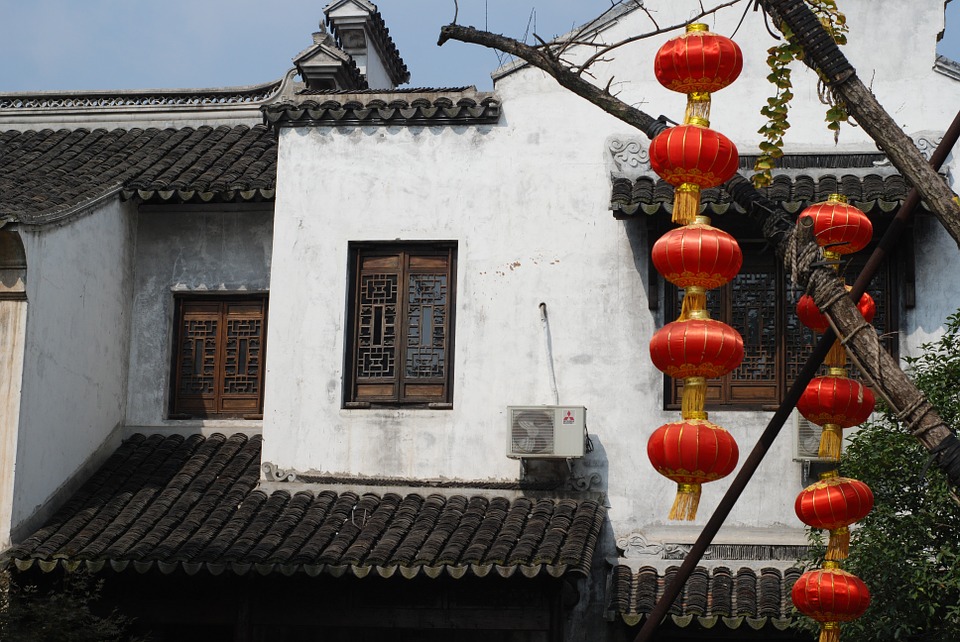 生词
声音
讨论/discussion
这是什么声音？
生词
脚步
生词
服装
讨论/discussion
你喜欢什么服装？
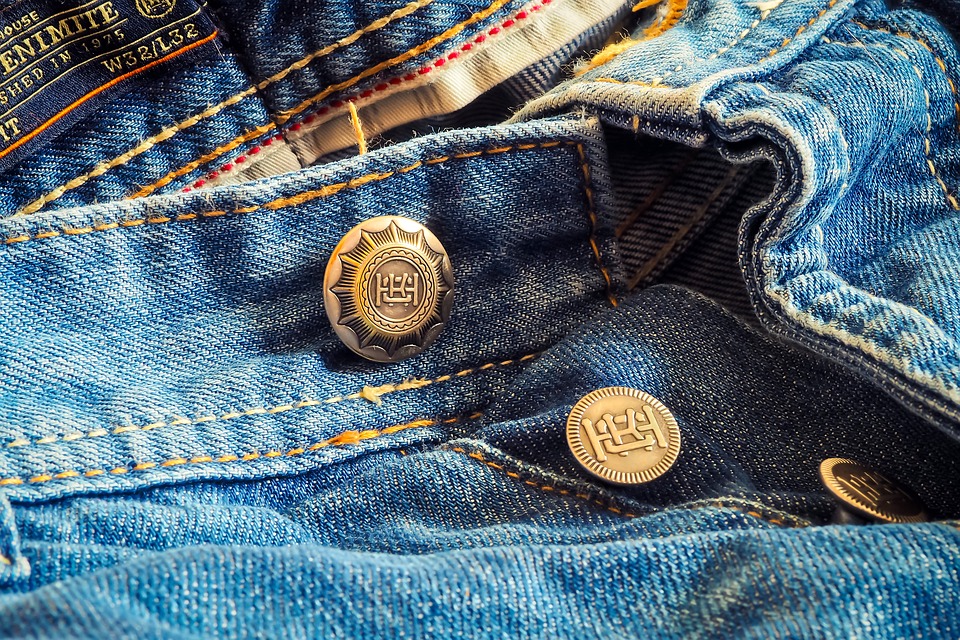 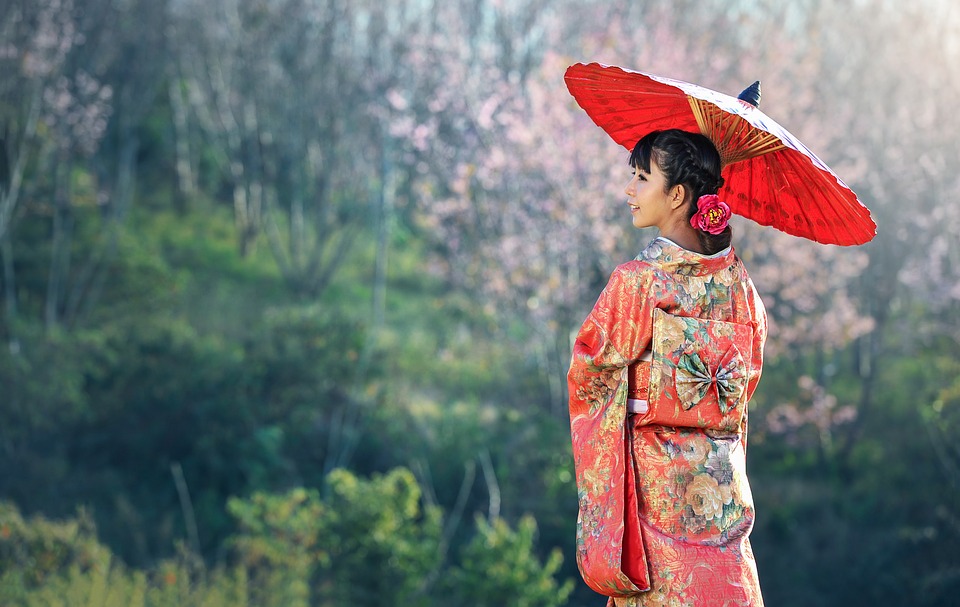 生词
自行车
生词
骑
To ride
讨论/discussion
你会骑自行车吗？
生词
快餐
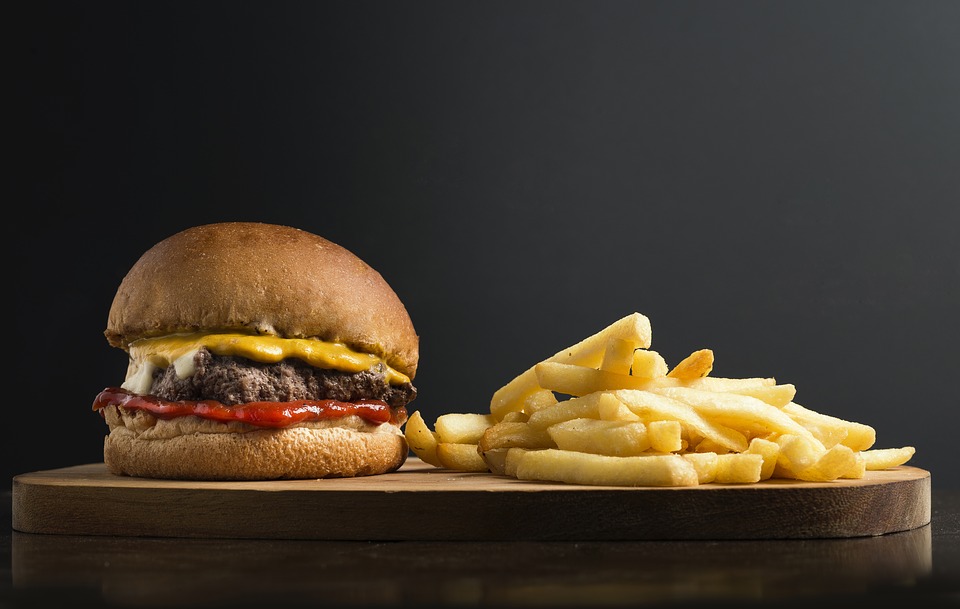 讨论/discussion
你喜欢快餐吗？
生词
难过
Sad; hard to bear
讨论/discussion
什么会让你感到难过？
生词
To know something or someone well; to be familiar
熟悉
讨论/discussion
你对布尔诺[Brno]很熟[悉]吗？
生词
Unfamiliar; strange; unknown
陌生
讨论/discussion
你会害怕去陌生的地方吗？
生词
No matter; regardless of
不管
生词
If it were not for; but for
要不是
生词
Distinguishing feature or quality; characteristic
特色
讨论/discussion
你的国家有什么特色？
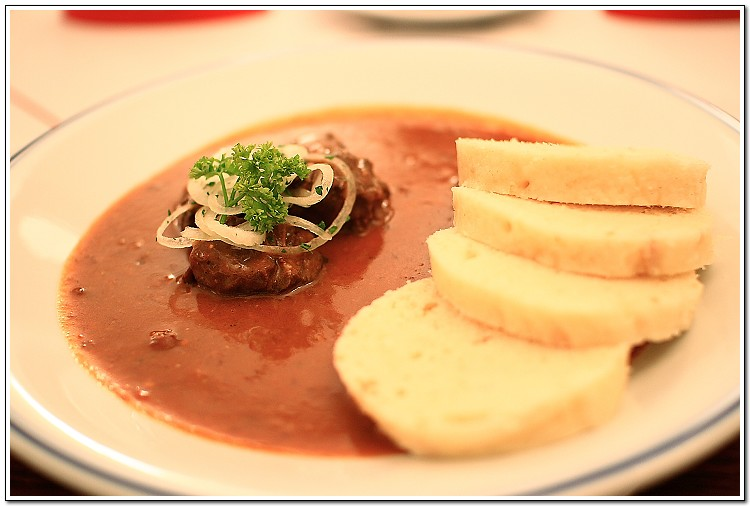 生词
老外
foreigner
生词
小吃
Small and inexpensive dishes; snacks
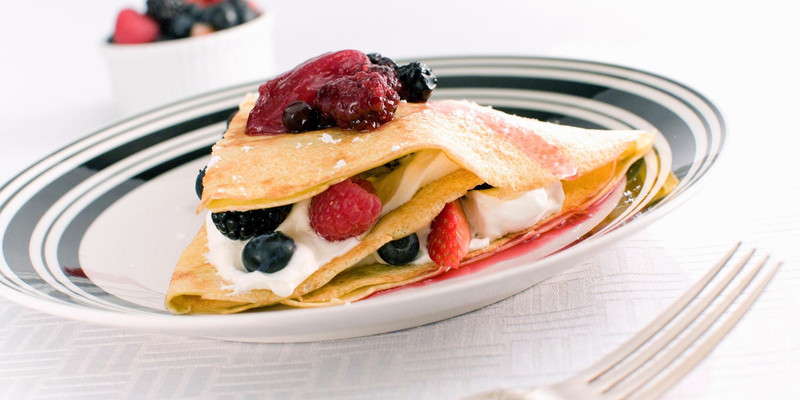 讨论/discussion
你的国家有什么小吃
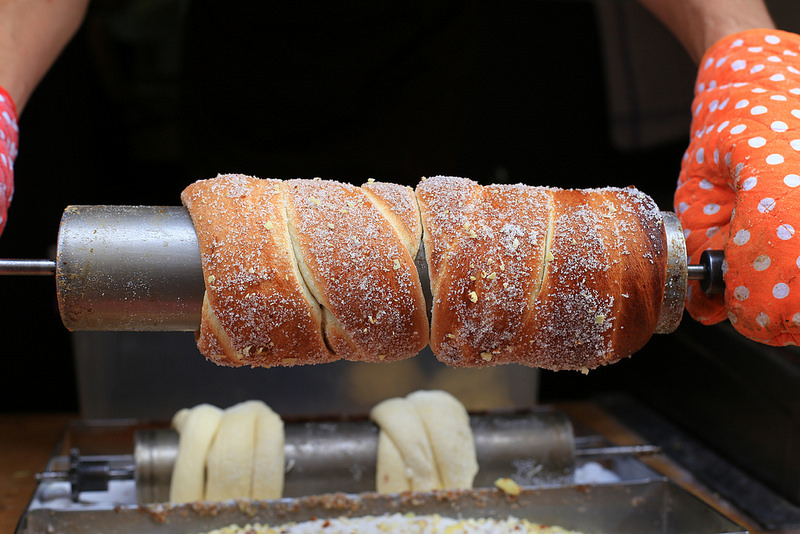 生词
盖
To build; to construct
生词
拍
To take pictures; to shoot film; to clap; to pat
讨论/discussion
你喜欢拍照吗
生词
想像
To imagine; to visualize; imagination
生词
Mansion; tall building
厦
讨论/discussion
你住在大厦里吗？
生词
座
Measure word for buildings and mountains
生词
街
street
讨论/discussion
你喜欢逛[guàng]街吗？
生词
老百姓
Common folk; [ordinary] people
生词
always
总
生词
对面
Opposite side
讨论/discussion
你住的地方对面有什么东西呢？
生词
的确
indeed
生词
游客
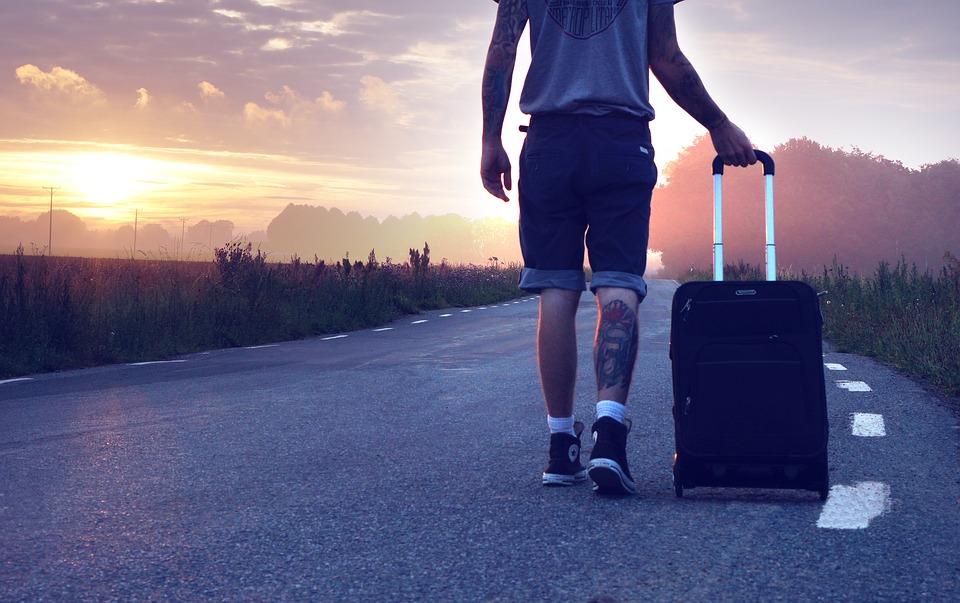 生词
To taste
尝
生词
To go to work; to start work; to be on duty
上班
生词
你上过班吗？
生词
融入
To emerge into; to meld into
生词
变
To change
课文
讨论/discussion
中国有什么变化？
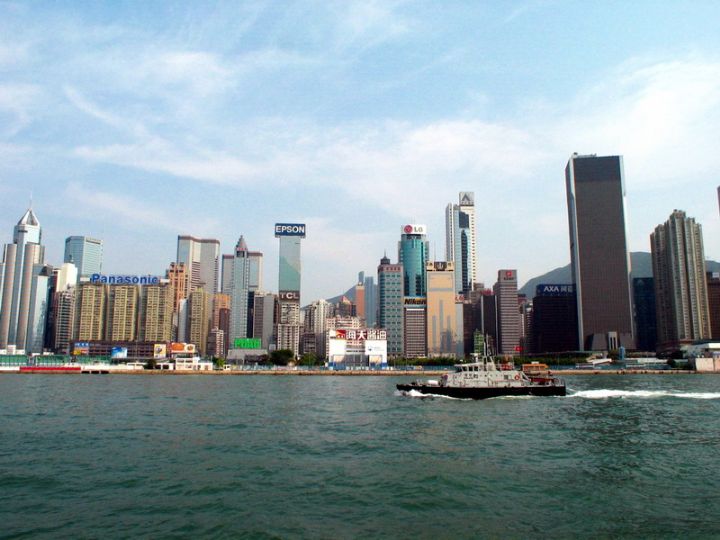 课文
张天明找到爸爸的中学了吗？

张天明的爸爸觉得南京怎么样？
课文
南京最有中国特色的地方是哪里？
讨论/discussion
你国家最有特色的地方是哪里？
课文
南京的夫子庙有什么东西呢？
讨论/discussion
你的国家有保留传统的东西吗？你会不会害怕你国家的传统越来越少呢？
课文
民以食为天是什么意思呢？
讨论/discussion
中国人说民以食为天，你觉得食物有那么重要吗？
孔庙、夫子庙、文庙
孔子[551BC-479BC]

中国有名的老师

Jan Amos Komenský
孔庙、夫子庙、文庙
学校+庙

北京、南京、台湾、日本
孔庙、夫子庙、文庙
https://www.youtube.com/watch?v=mUf8B3H3pDA
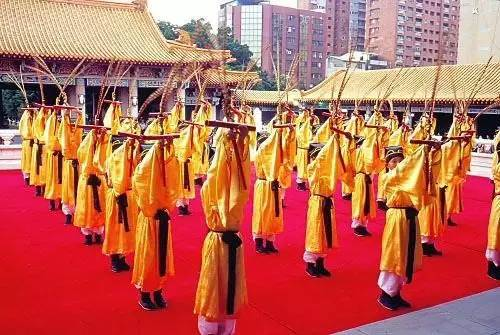 Adverb 竟[然]
unexpected
本以为时间会来不及，没想到学校竟很快就同意了
[speaker unexpected school can agree so soon]

本以为时间会来不及，没想到学校   很快就同意了
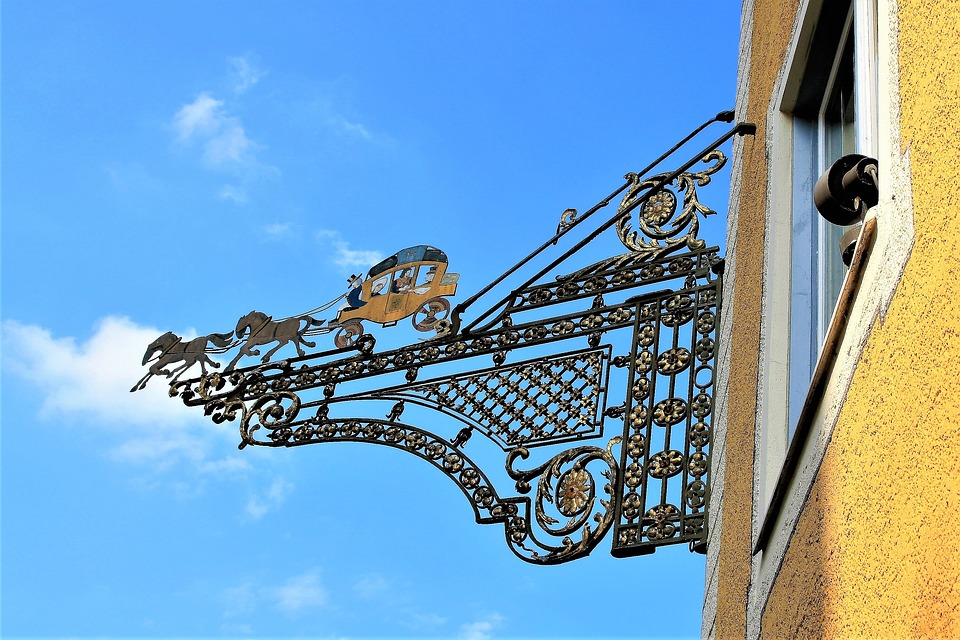 Adverb 竟[然]
早上天气还很好，没想到下午竟下起雨来
Adverb 竟[然]
我晚上要做功课，电脑竟不见了。
Adverb 竟[然]
我晚上要做功课，…竟…
Adverb 竟[然]
用一件你没想到的事，用竟[然]造句
以A为B
Regard or treat A as B
民以食为天[老百姓把吃饭当作是天大的事]
[The people think of food as importance as heaven]
以A为B
我姐姐以帮助别人为自己最大的快乐

[姐姐把帮助别人当作自己最大的快乐]
以A为B
以布尔诺为例，欧洲的城市有很多美丽的建筑
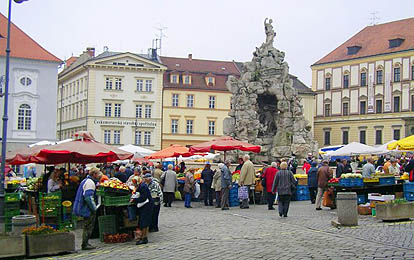 以A为B
以布尔诺[布拉格、你住的地方]为例…
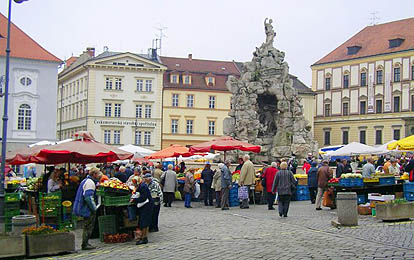 以A为B
以...为…，...
要不是
要不是+condition

If it weren’t for
在上海的时候，要不是到处都是中文，我还以为是在美国呢
要不是
要不是
要不是
要不是
你有什么失败的经验吗？用「要不是」造句
从来
Adverb

Often followed by a word of negation[不、沒]
从来没看
[never see]
从来不迟到
[never late]
从来
我的外国朋友从来没过过端午节，也[从来没吃过]粽子

never celebrated
[never eaten]
从来
我的房间从来就很干净

我的房间从以前就很干净
从来
有什么事情是你从来没做过的
从来
有什么事情是你从来/以前就…
尽可能
as much as possible

Do one’s utmost
尽可能保留老南京的特色

[as possible as preserve Nanjing old characteristic]
尽可能
别着急，我们会尽可能帮你找到钥匙

别着急，我们会尽快帮你找到钥匙
尽可能
尽可能早点来学校

尽早来学校
尽可能
1.请问，我明天什么时候来上班？
2.糟糕，我的电脑丢了。
3.等等我，我行李还没有整理好。
4.我们怎么让更多的游客来我们这儿旅游呢？
别着急，我们尽可能帮你找。

出去旅行应该尽可能少带东西。

请尽可能早点来。

尽可能保留有特色的传统建筑
尽可能
为了毕业，你会尽可能…
尽可能
为了毕业，你会尽快、早…
Speaking Exercise
你去过什么让你印象深刻的庙或教堂吗？
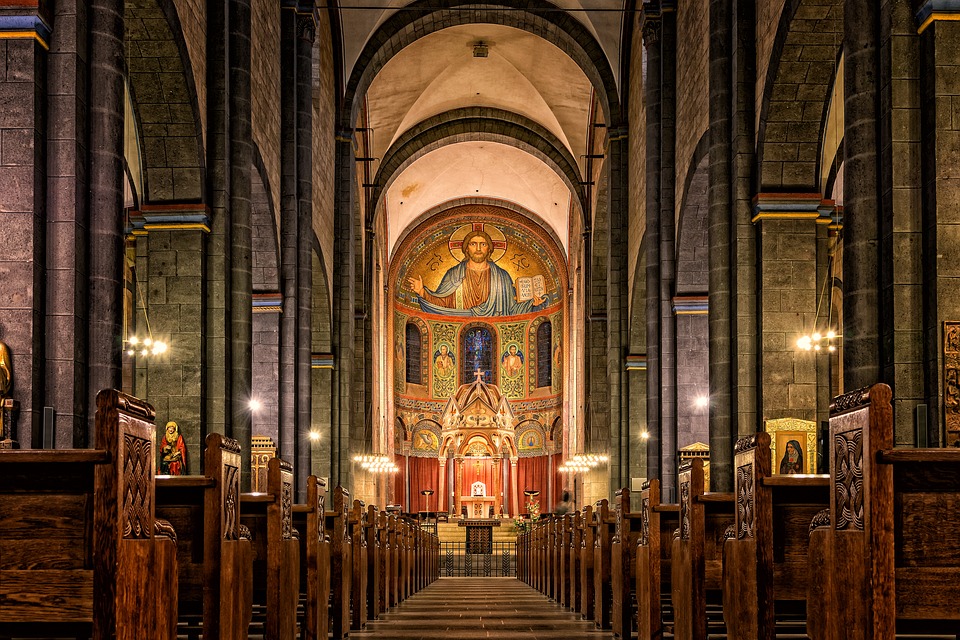 Speaking Exercise
你喜欢住在安静的城市还是热闹的城市？为什么？
Speaking Exercise
你的城市新盖的高楼多还是传统的建筑多？
Speaking Exercise
你喜欢住在新盖的高楼里还是传统的建筑里？为什么？
Speaking Exercise
你游览过哪些城市？对哪个城市的印象最好？为什么？
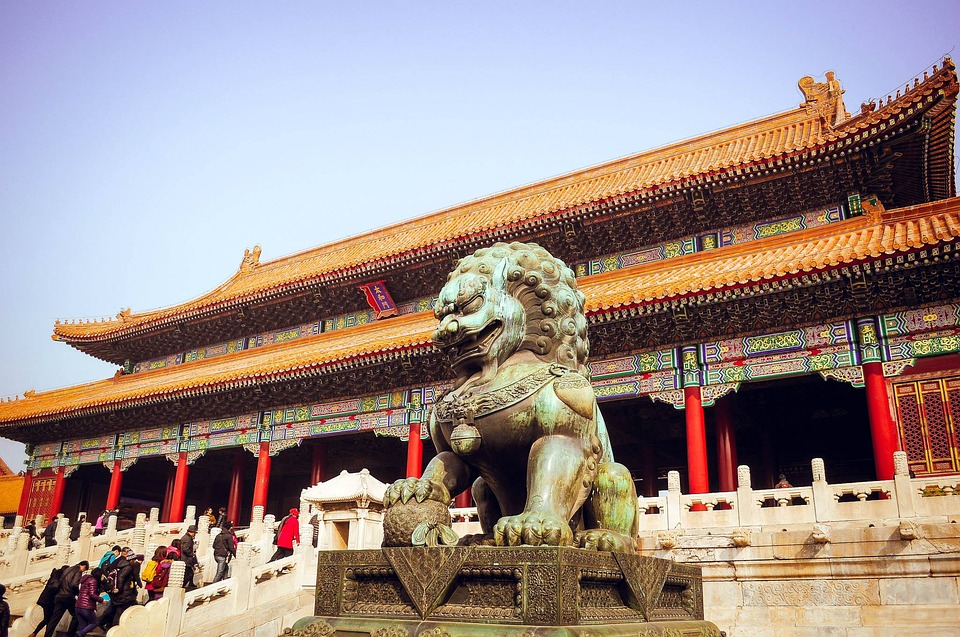 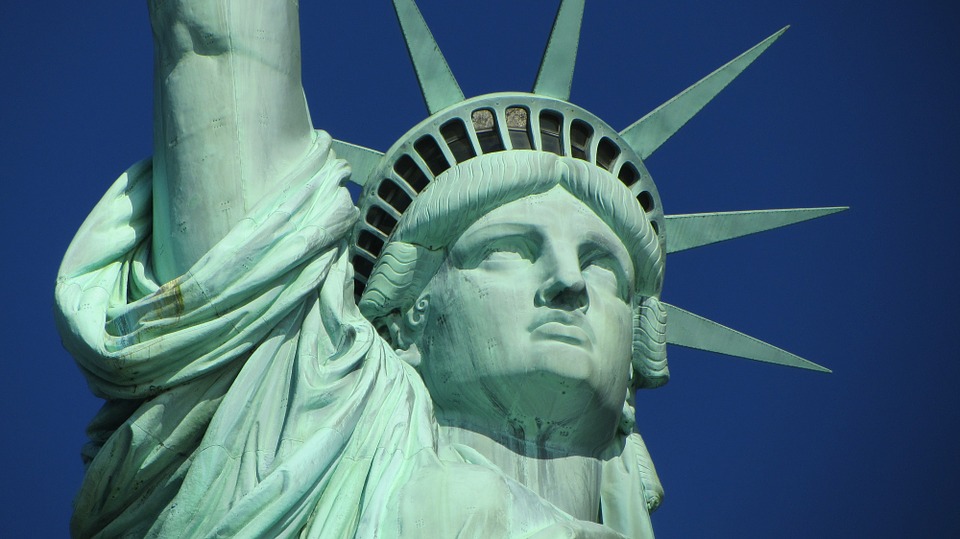 Speaking Exercise
请谈谈你的老家最近有些什么变化？
现代南京
https://www.youtube.com/watch?v=fUBBO2TEWZQ
传统中国/台湾
https://www.youtube.com/watch?v=Pvb_DX5hEJ0

https://www.youtube.com/watch?v=hDGpUXHeVtg